Китайская притча гласит:
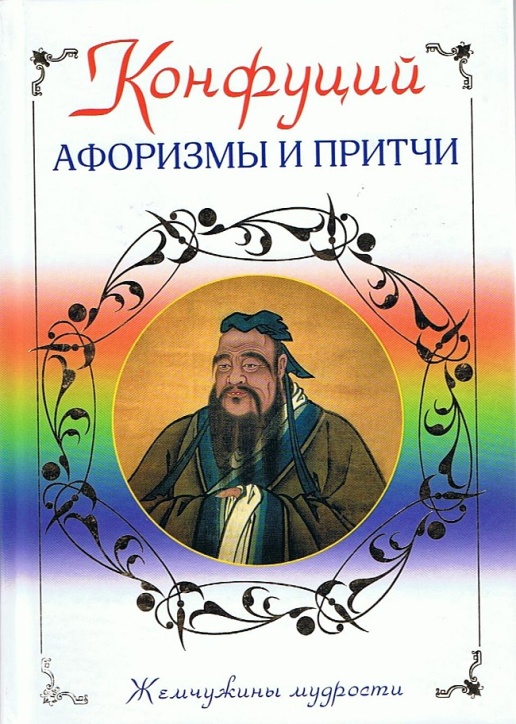 «Скажи мне – и я забуду; 
Покажи мне –  и я запомню;
Дай сделать – и я пойму»
Основные типы графиков и диаграмм в электронных таблицах
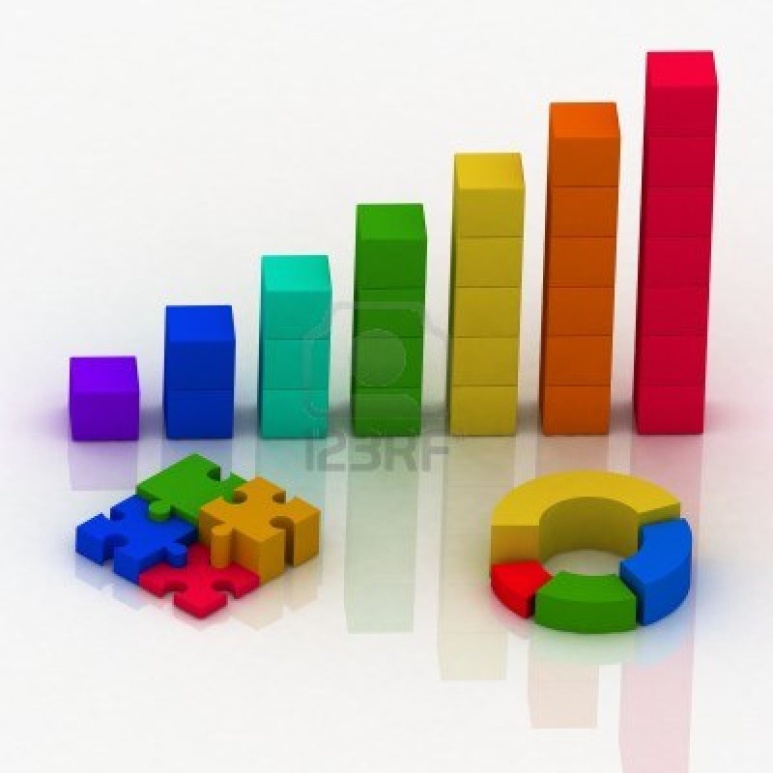 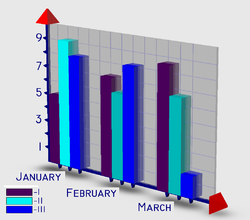 Области применения электронных таблиц
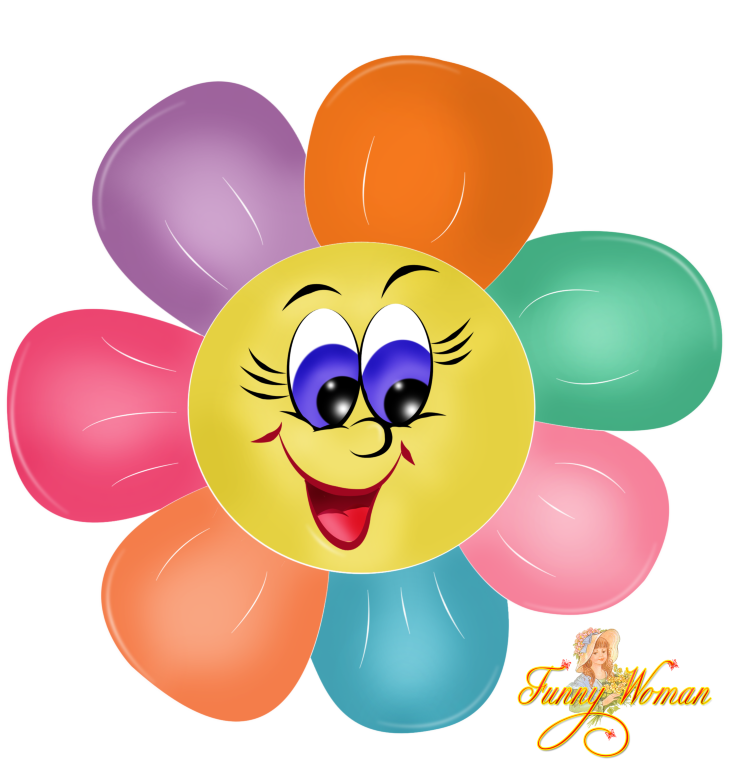 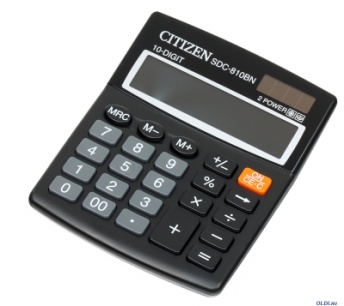 Рассчитать бухгалтерский баланс
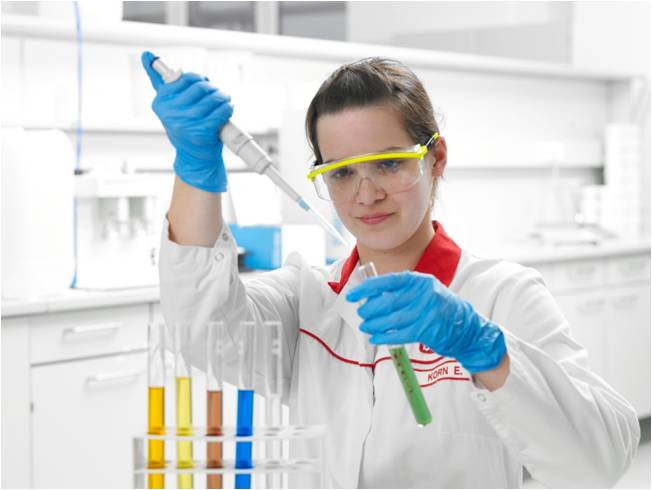 Обработка лабораторных исследований
Планирование распределения ресурсов
Проектно-сметные работы
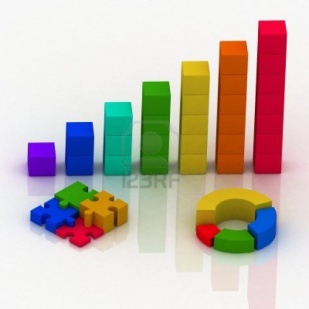 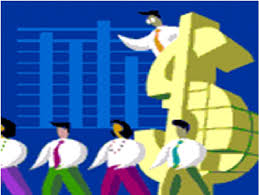 Обработка больших массивов информации
Инженерно-технические расчеты
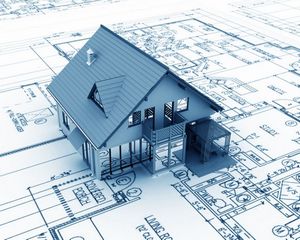 Исследование динамических процессов
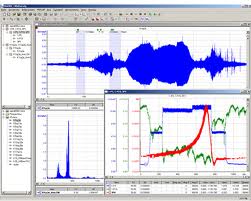 Основные типы графиков и диаграмм в электронных таблицах
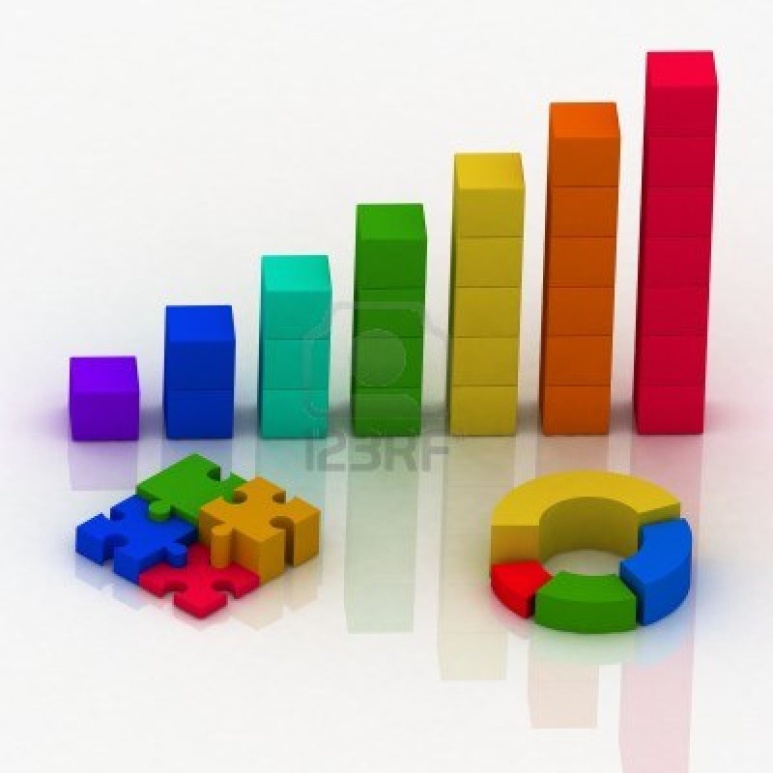 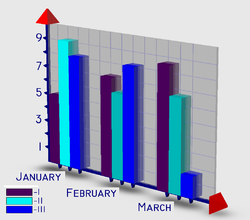 Цель урока:
- повторить и обобщить ранее полученные знания. 
- закрепить умение создавать электронные таблицы. 
- исследовать графические возможности табличного редактора Microsoft Excel.
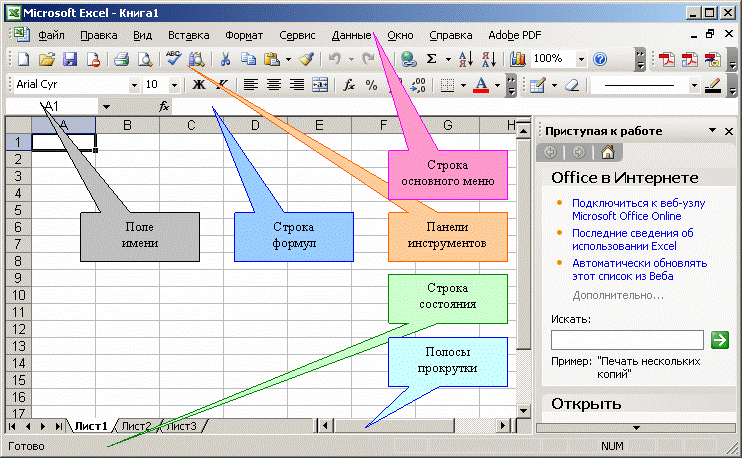 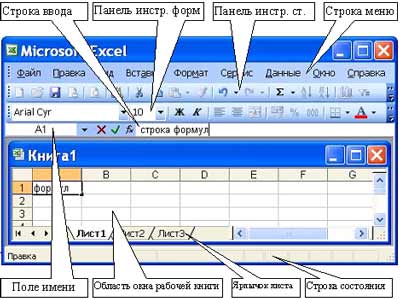 Сферы бизнеса
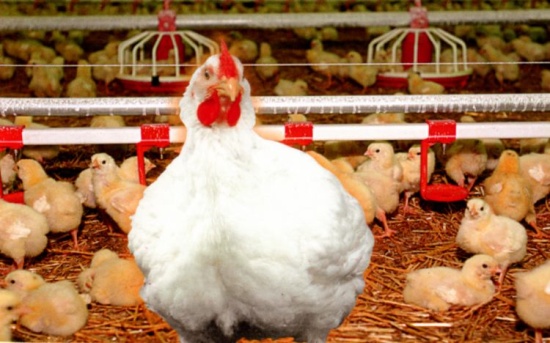 «Птицеводство»


«Животноводство»


«Канцелярские товары»


«Грузоперевозки»
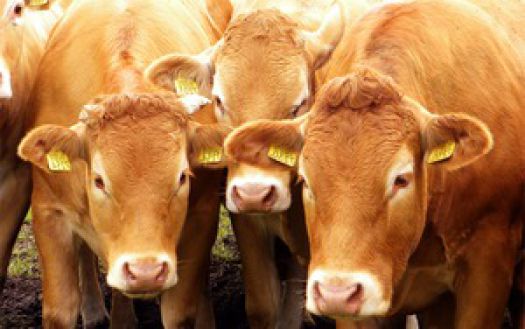 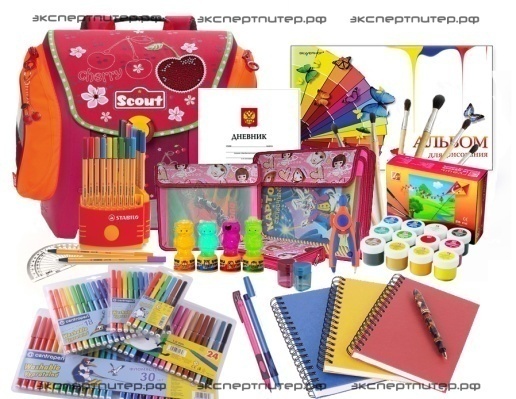 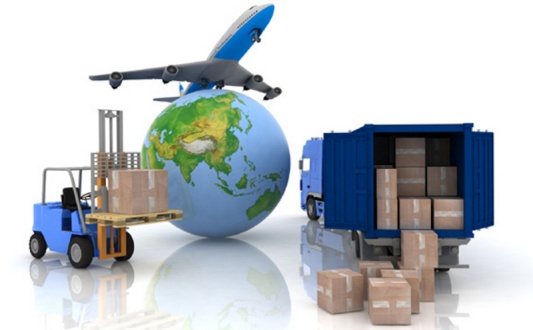 Сфера «Птицеводство»
Как нумеруются строки в электронных таблицах Excel?  


   Строки нумеруются числами      
(1, 2, 3 …..)


2. Как нумеруются столбцы в электронных таблицах Excel. 


Столбцы обозначаются буквами и их сочетаниями  
(A, B, C, …)
Сфера «Птицеводство»
3. Выберите верный адрес ячейки в электронной таблице: 

 
11D            2)  F12                 3)  АБ3              4)  В1А


4. В электронной таблице ячейкой называют: 

горизонтальную строку                                
2)  вертикальный столбец                                    
3)  пересечение строки и столбца    
4)  курсор– рамку на экране
Сфера «Птицеводство»
5. Ввод формул в электронную таблицу начинается со знака:    

     1)  $            2)  f               3)  *             4)  =


6. В ячейке электронной таблицы не может находиться: 

число                                                              
2)   текст      
3)   лист                                                       
4)   формула
Сфера «Животноводство»
3
1
1
?
=(C1+A1)/2
=C1–D1
=A1–D1
Сфера «Канцелярские товары»
Относительная, при копировании в другую ячейку автоматически меняет формулу.
Абсолютная, используется для указания адресов. При копировании не меняется.
Смешанная, дает возможность применять одновременно  относительную и абсолютную ссылки.
Сфера «Грузоперевозки»
=A3 + E1 +F5
=B5 + C7 + G3
Основные типы графиков и диаграмм в электронных таблицах
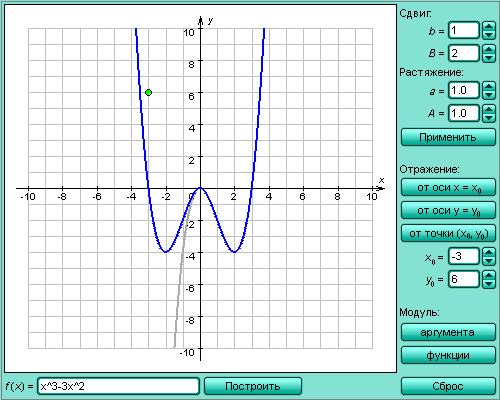 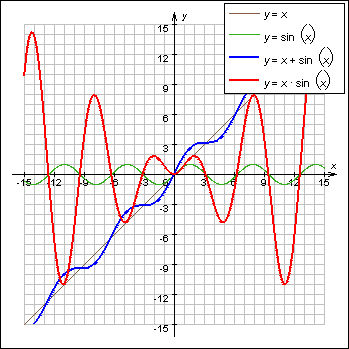 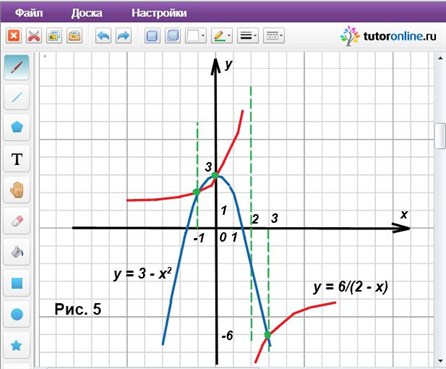 История диаграмм
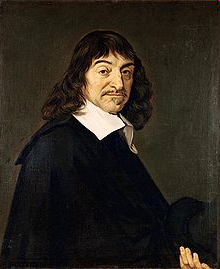 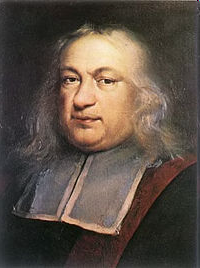 Рене́ Декарт
Франсуа́ Виет
Пьер де Ферма́
Мастер диаграмм
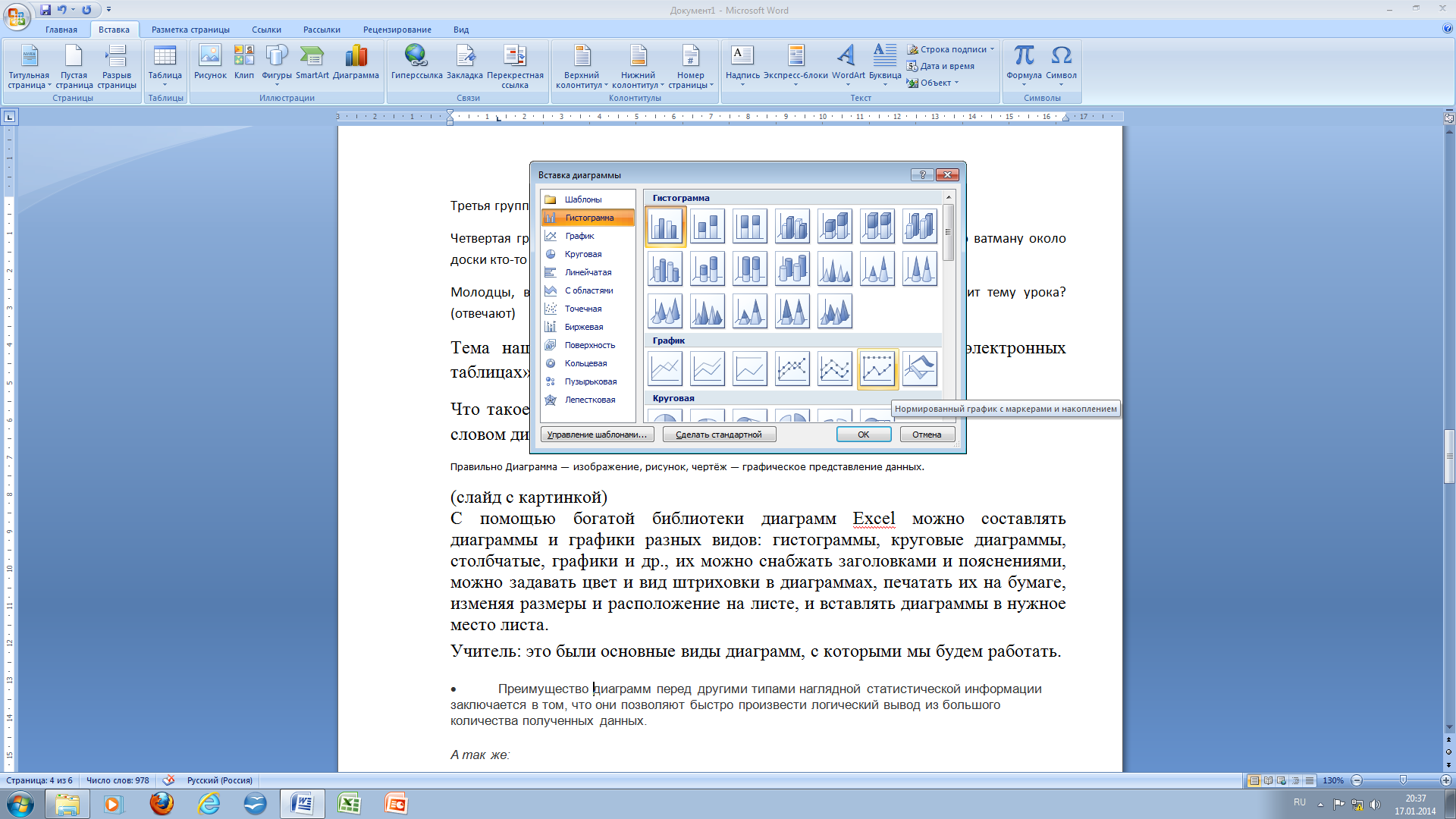 учебник стр. 221 
практическая работа 3.4